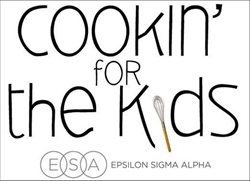 A Light-Hearted Cooking Competition
Benefiting St. Jude Children’s Research Hospital
Sponsored by Epsilon Sigma Alpha
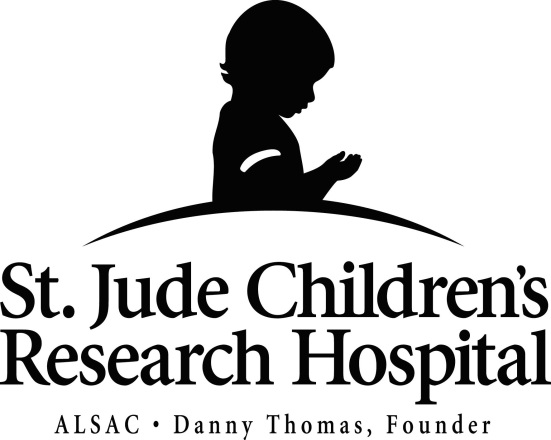 <When:>
<Where:>
<What:>
<Who:>
How YOU can help:
<FORM A TEAM, BUY A TICKET, DONATE>
For Participant Registration and Event Ticket Info:

      <ADD E-MAIL AND PHONE NUMBER>